مسألة حســــــــــــــابية
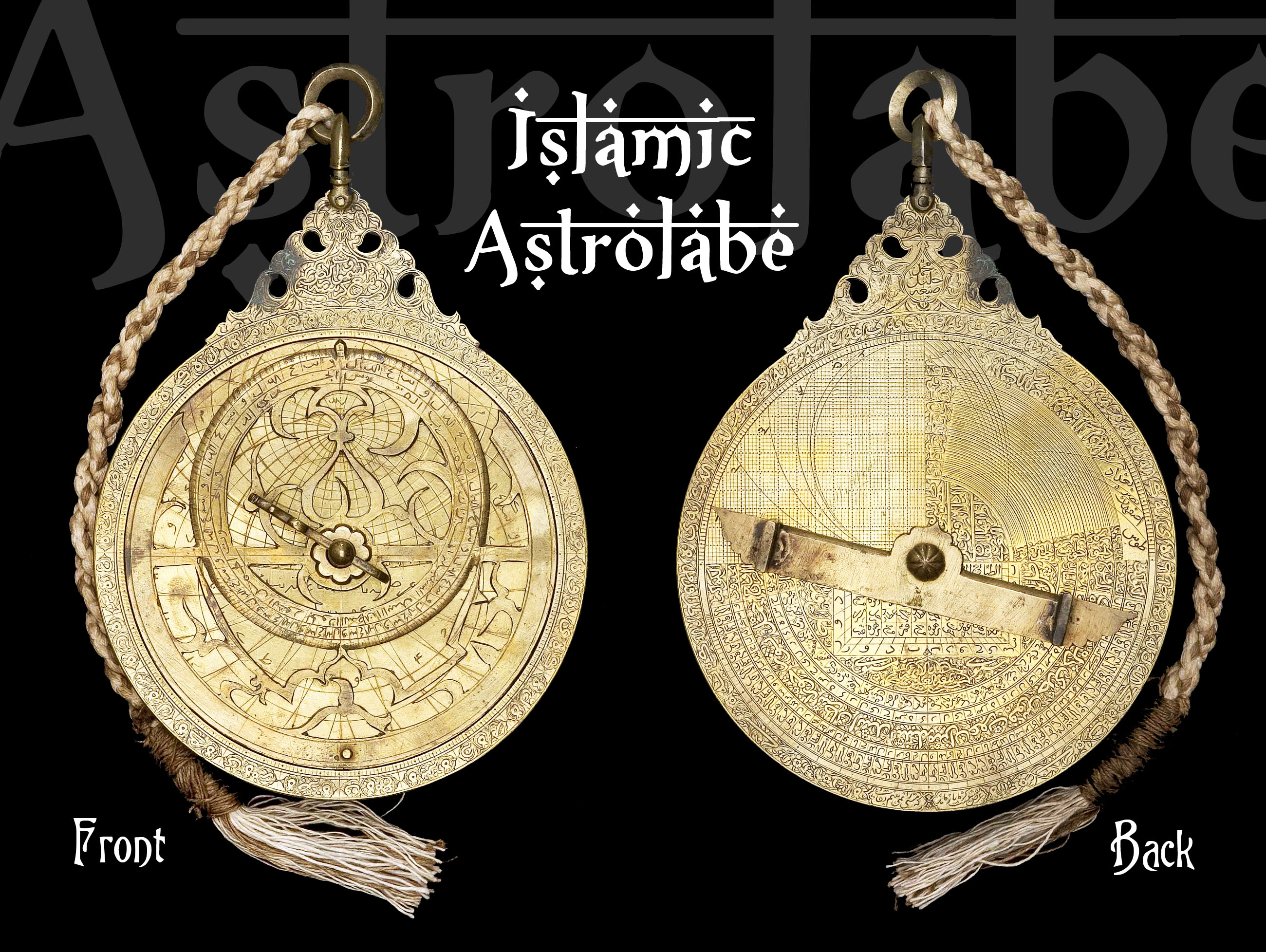 مروة حجازى
شيماء سعيد
شروق اشرف 

اسرة صفوة رياض اطفال
تعريف الاسطرلاب
تاريخ الاسطرلاب
صانعوا الاسطرلاب
انواع الاسطرلاب
اجزاء الاسطرلاب
استخدمات الاسطرلاب
هو يعنى أيه اسطرلاب
المعنى..
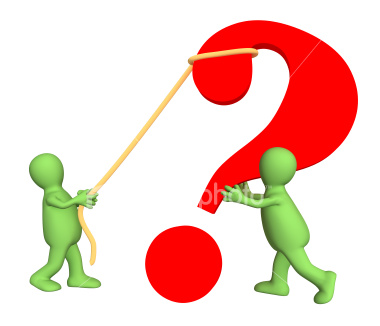 ..التسمية
*تاريخ الاسطرلاب *
6 م
القرن 2 م
القرن  18
4 ق م
1800 م
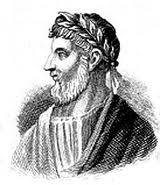 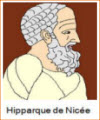 أبولونيوس 
الستيروجرافيك بروجيكشن
هيباركوس
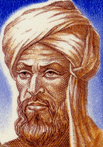 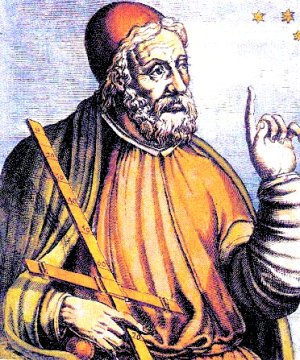 عبد الرحمن الصوفي
بطليموس عالم الفلك
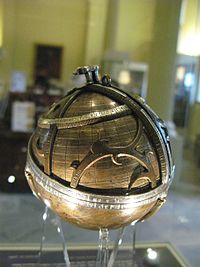 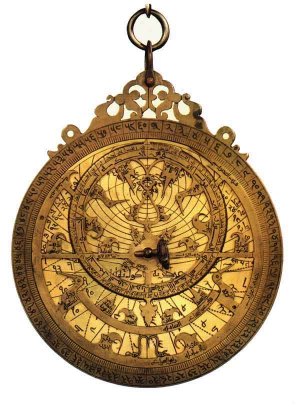 الاسطرلاب المسطح
الاسطرلاب الكروى
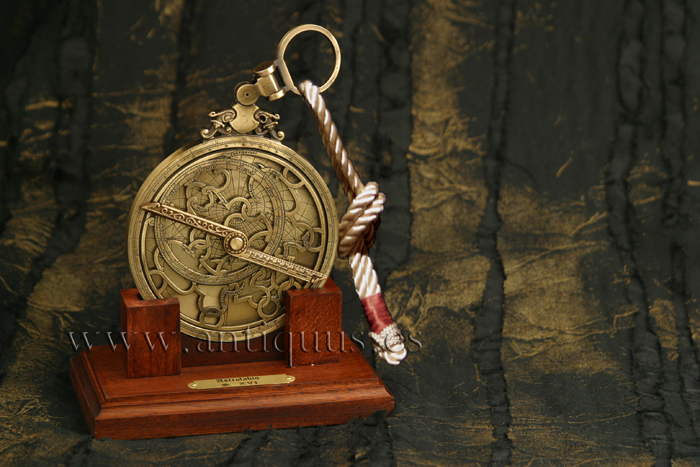 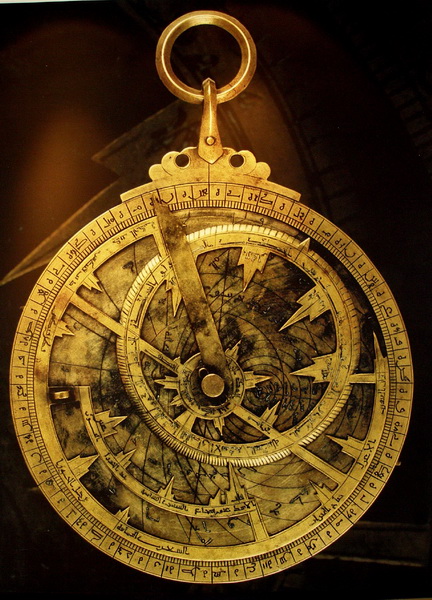 الاسطرلاب المعقد
الاسطرلاب الاسلامى
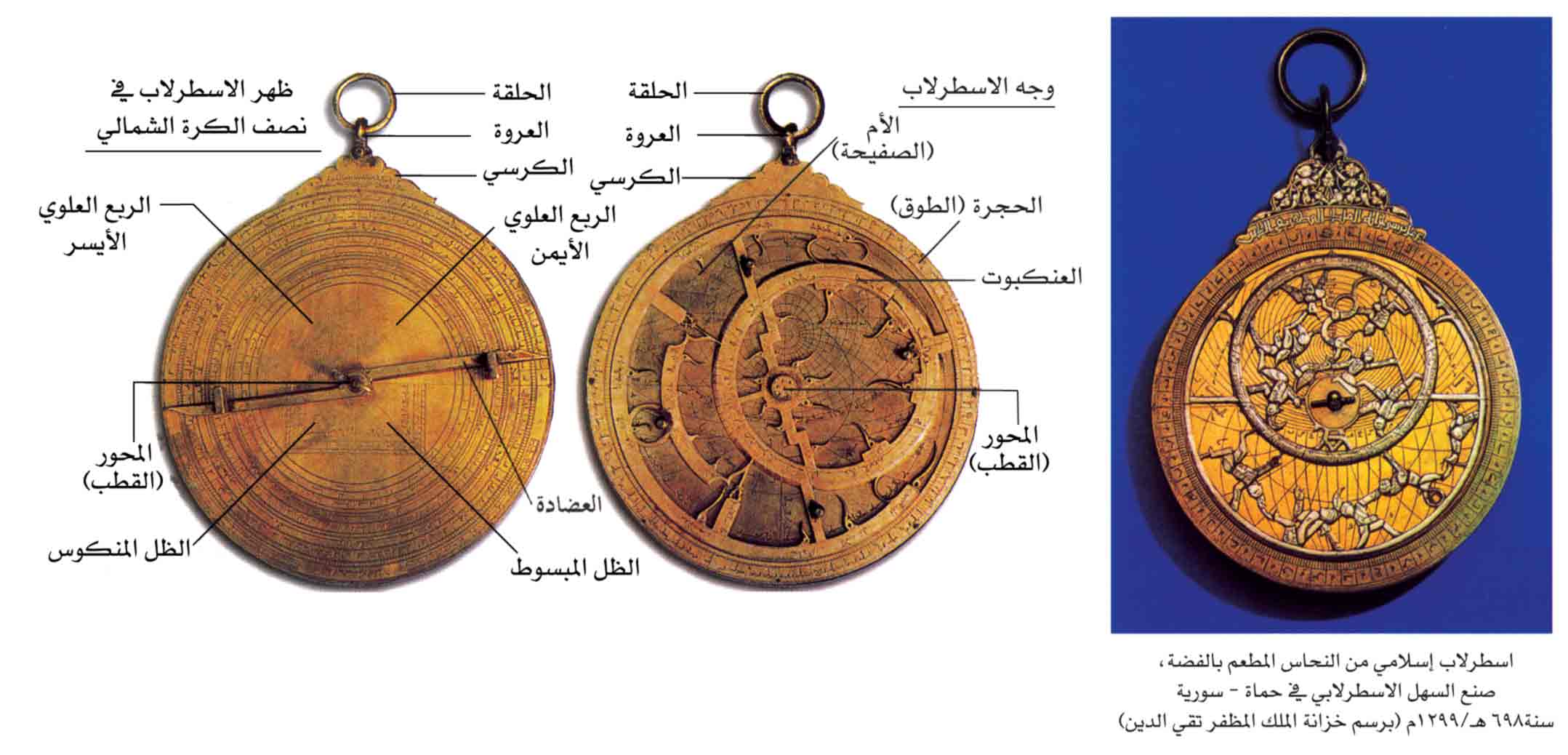 استخدمات الاسطرلاب
قياس المسافات
الوقت
الابراج
التاريخ
تحديد القبله
اوقات الصلاه
خطوط الطول والعرض
الاتجاهات
قياس جيوب الزوايا
الكسوف والخسوف
العمق
الارتفاعات
وقت الشروق والغروب
مواقع الكوكب
المراجع
https://www.youtube.com/watch?feature=player_detailpage&v=yioZhHe1i5M
http://www.icoproject.org/article/bilani_qiblah.html
http://www.alarab.qa/details.php?issueId=1329&artid=144944
http://muhammedsaied.wordpress.com/2010/10/15/user_astrolabe/
http://www.icoproject.org/article/bilani_qiblah.html
http://www.astrolabes.org/
http://www.arab-ency.com/index.php?module=pnEncyclopedia&func=display_term&id=1591
http://www.alargam.com/maths/physics/12/12.htm
http://antiquities.bibalex.org/Collection/Detail.aspx?lang=ar&a=949
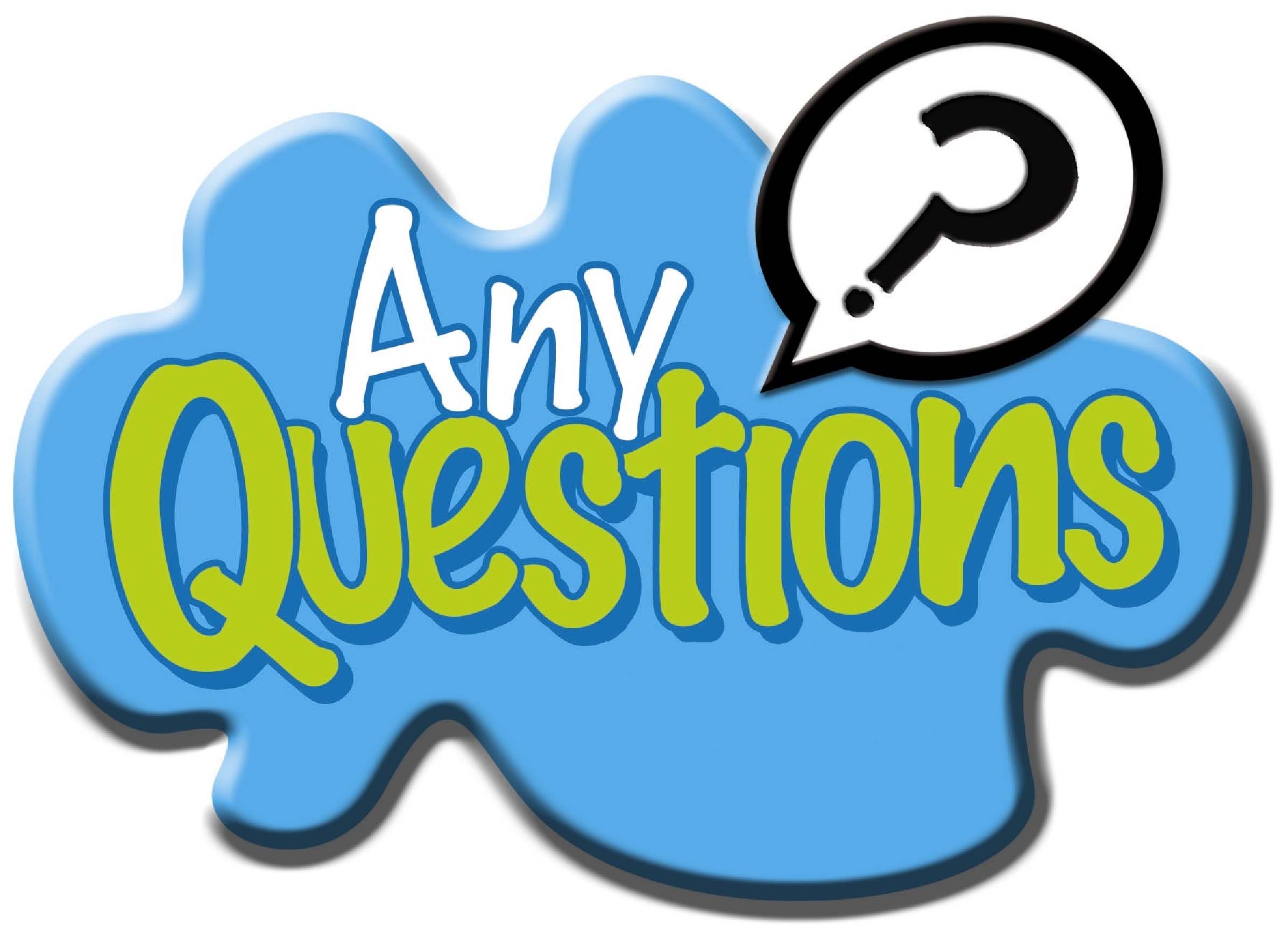 تشكرات
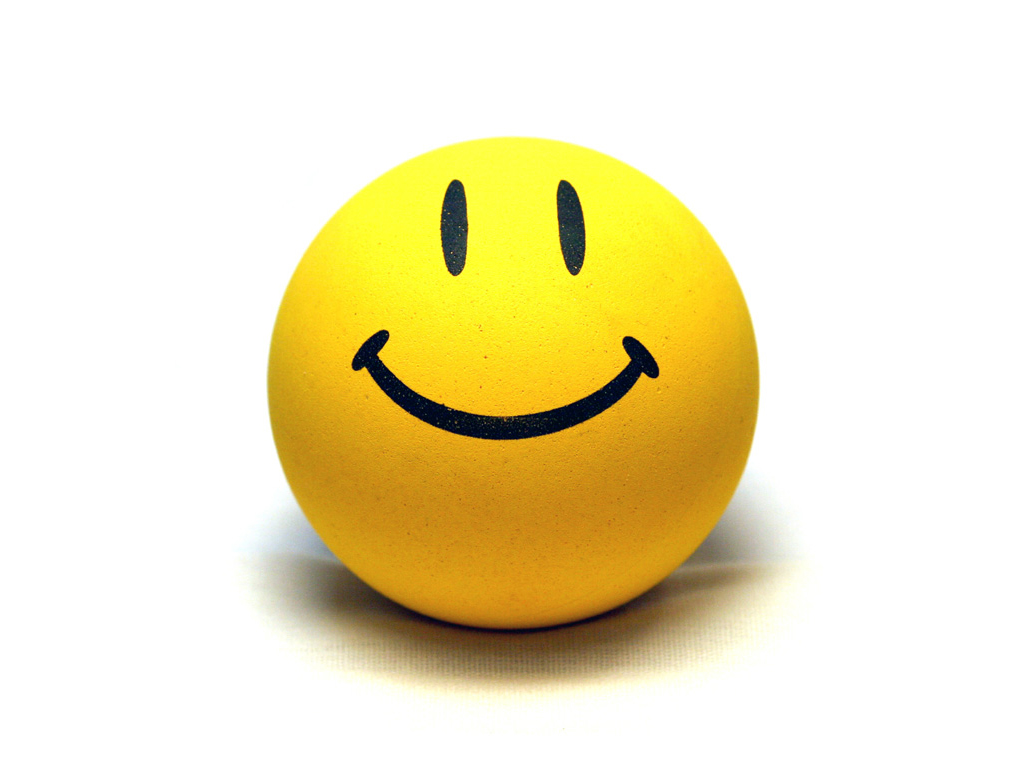